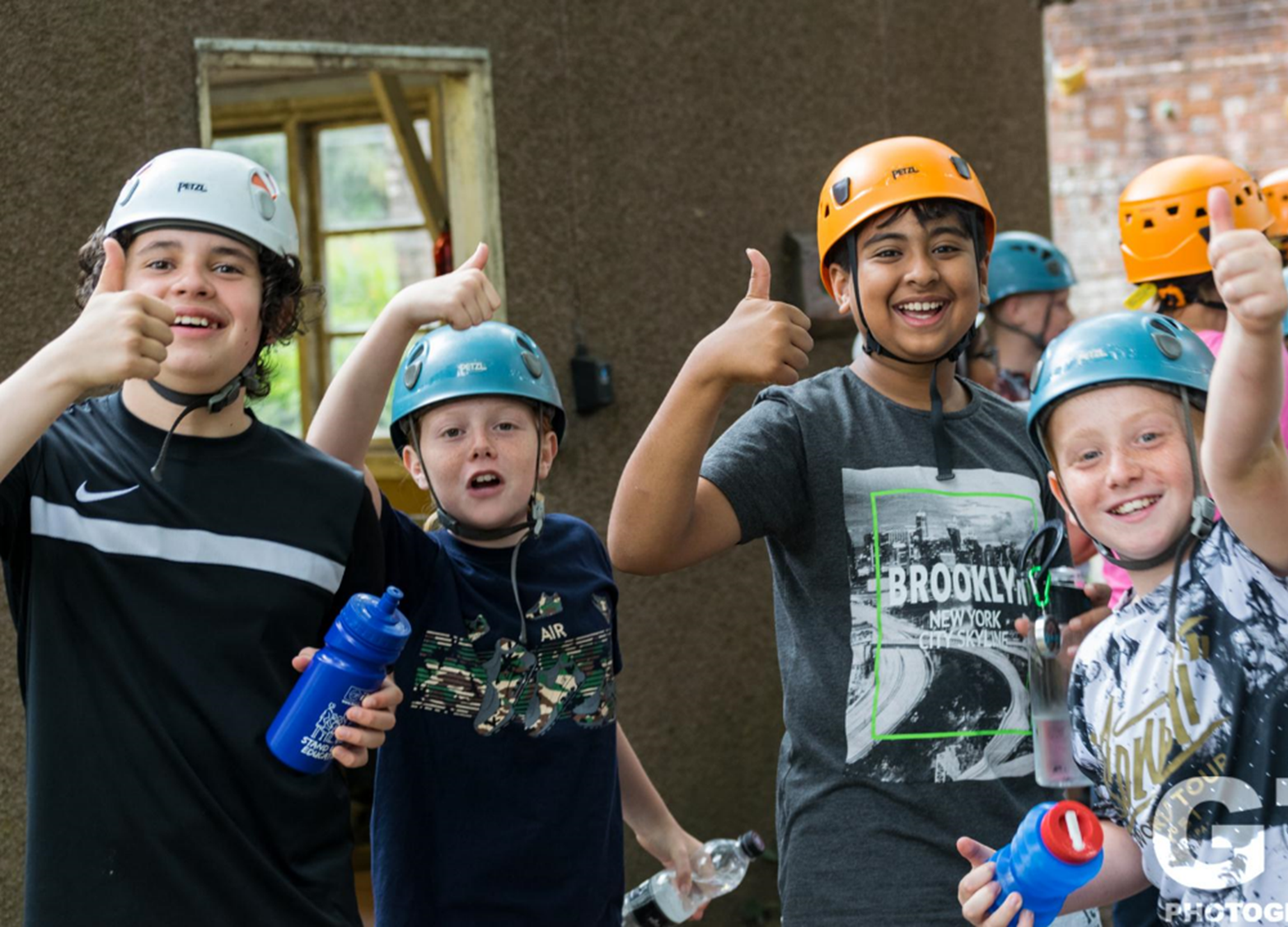 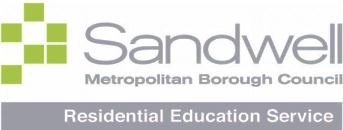 Frank Chapman Outdoor Education Centre
  6 – 8 June 2022
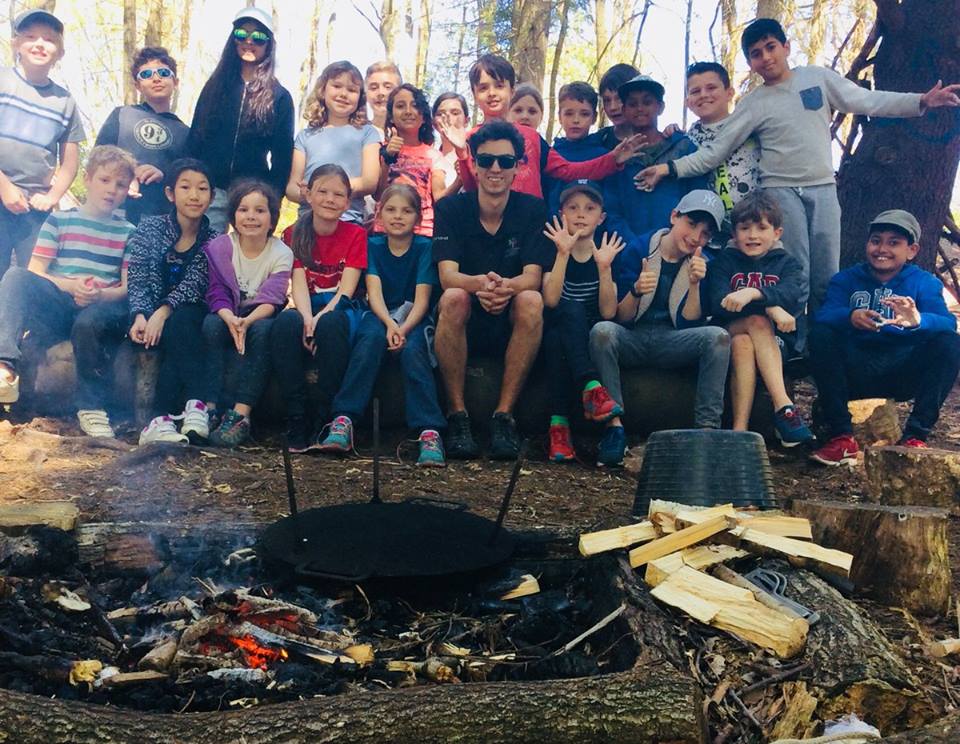 AGENDA
ABOUT SANDWELL RESIDENTIAL SERVICE
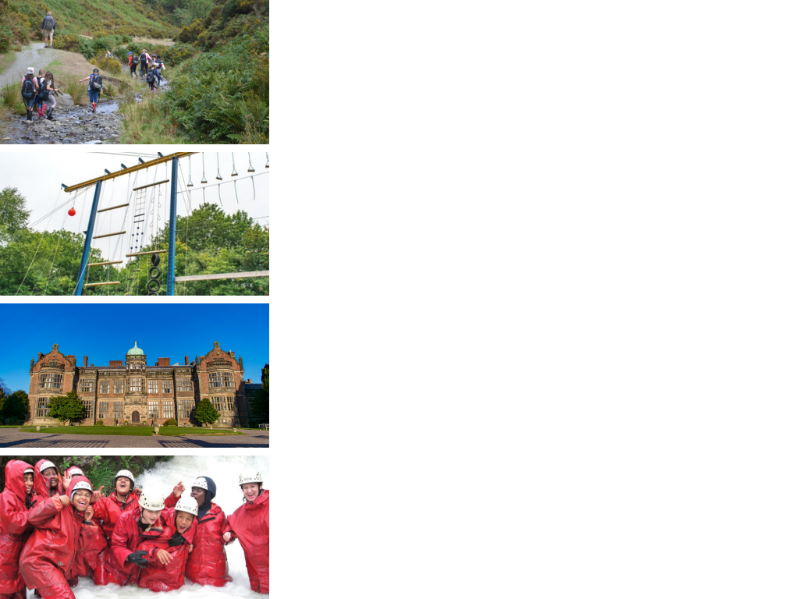 4 SUPER VENUES
Edgmond Hall 		Shropshire
Frank Chapman Centre	Wyre Forest
Ingestre Arts		Staffordshire
Plas Gwynant		Snowdonia
HOME FROM HOME
Small, welcoming centres.  Have the place to yourselves!
TAILORED PROGRAMMES
A real learning experience: 
The programme is designed with school.
THE HIGHEST STANDARDS
14,000 pax p/a from across the UK
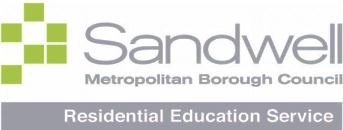 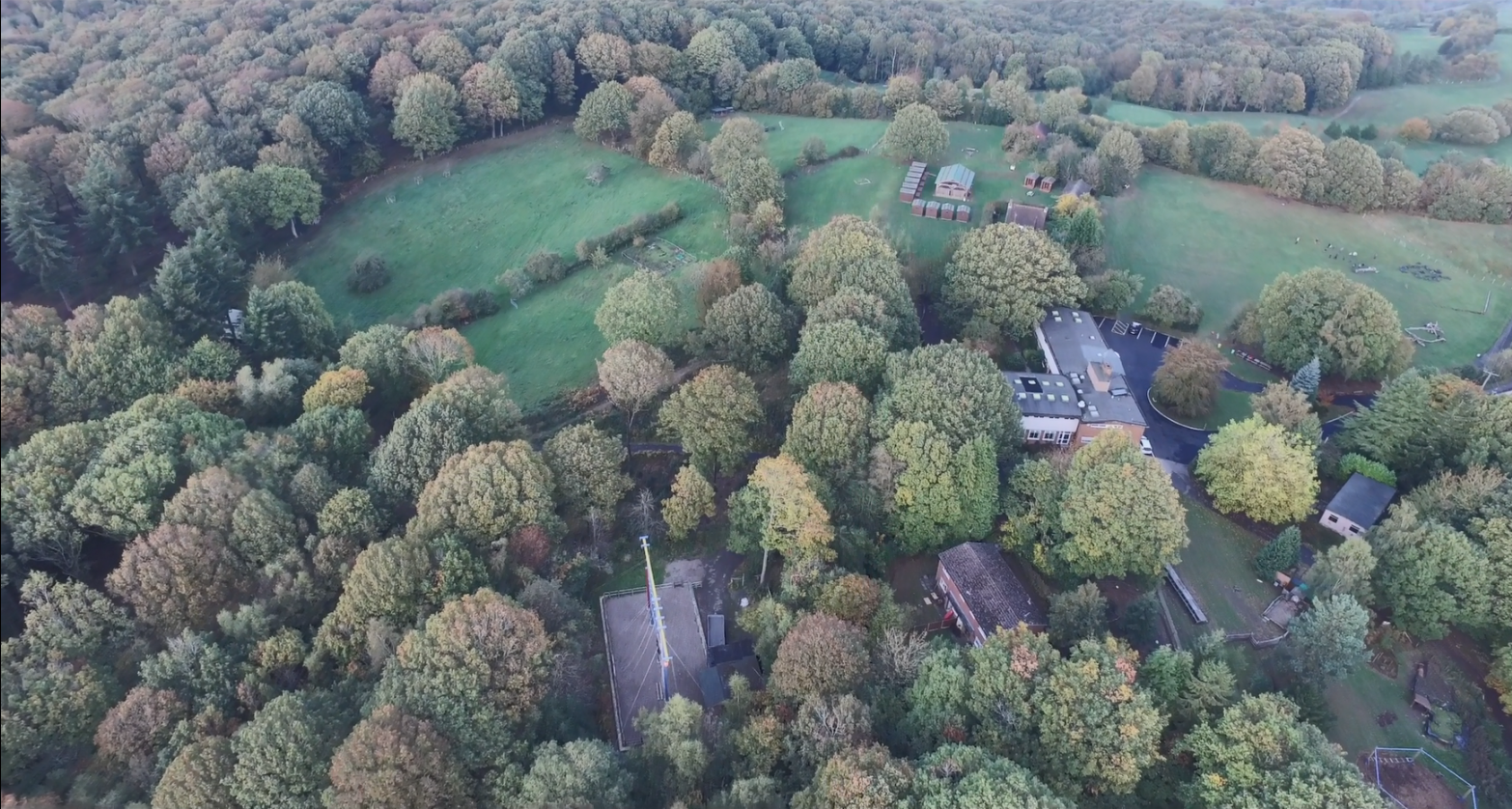 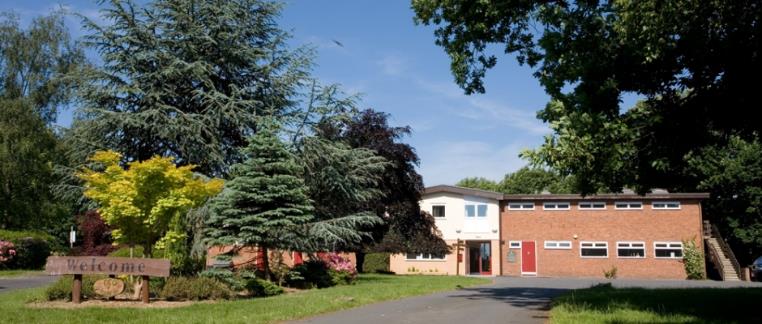 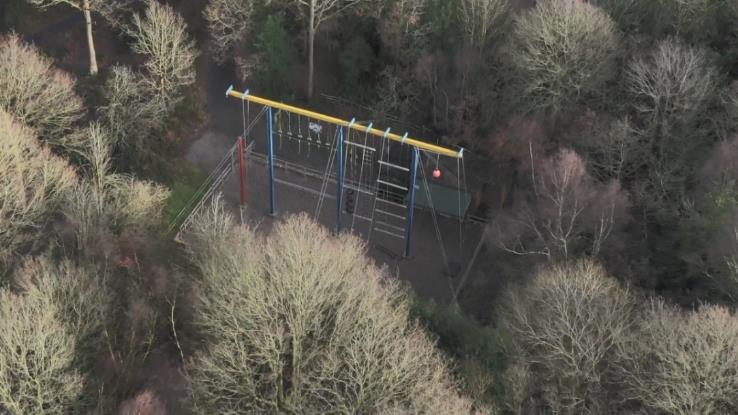 [Speaker Notes: What the young people see is…]
FRANK CHAPMAN: AROUND THE SITE
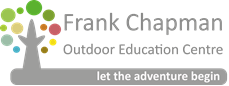 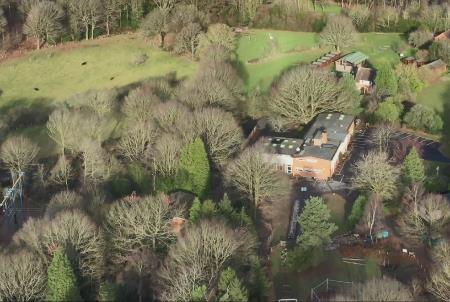 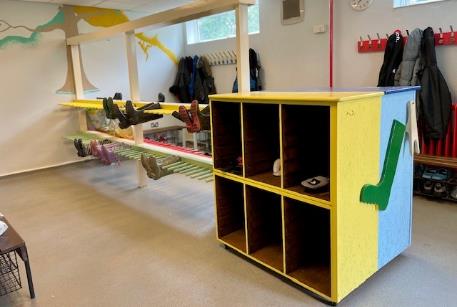 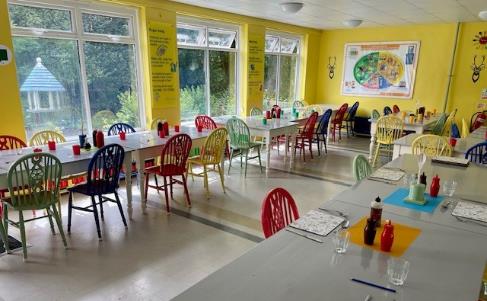 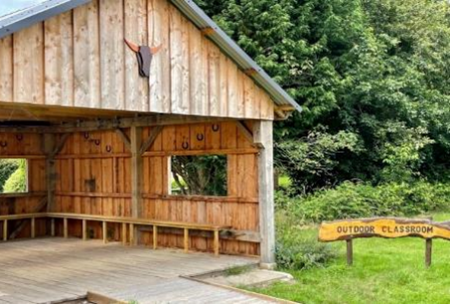 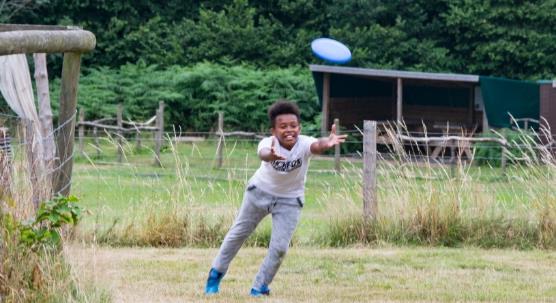 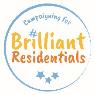 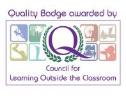 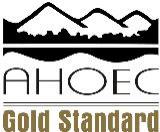 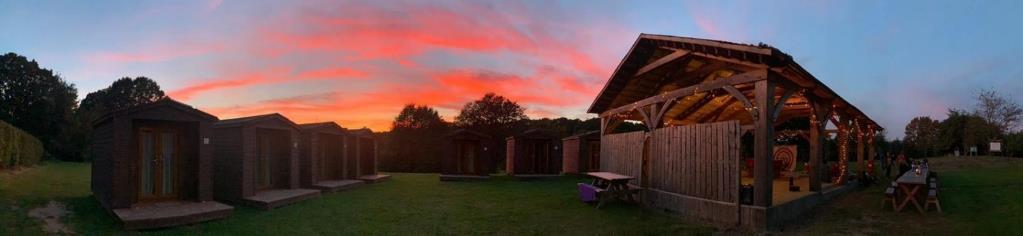 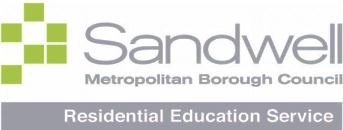 [Speaker Notes: 90 private acres, all specialist kit is provided, outdoor classroom, covered bushcraft available, indoor classrooms available.]
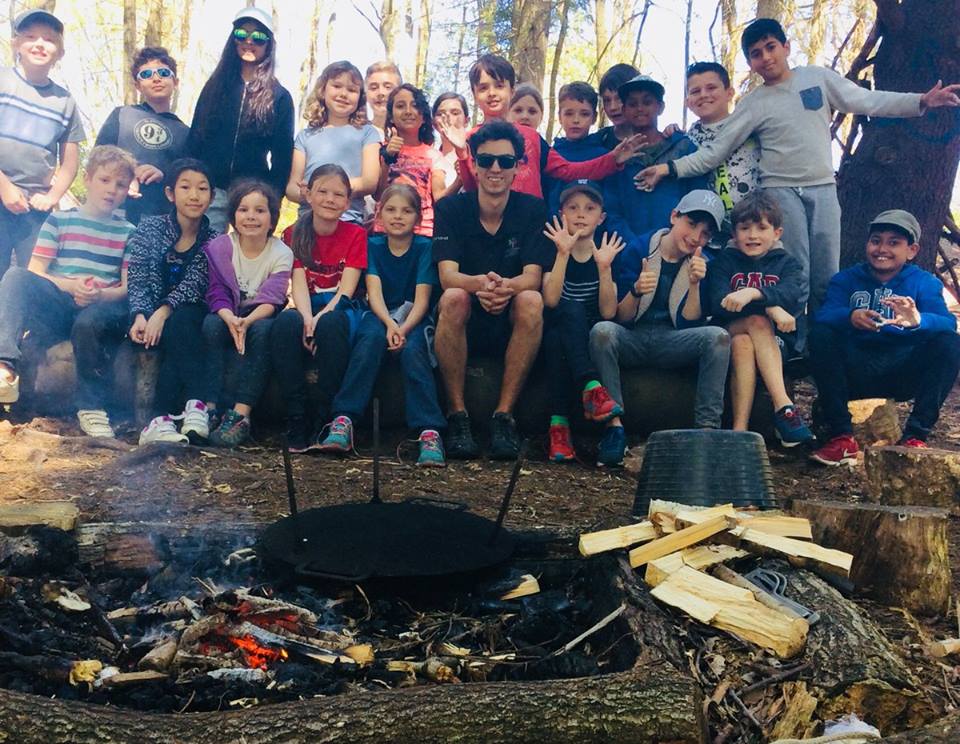 [Speaker Notes: Tutors and learning]
ACTIVITIES
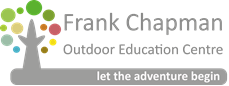 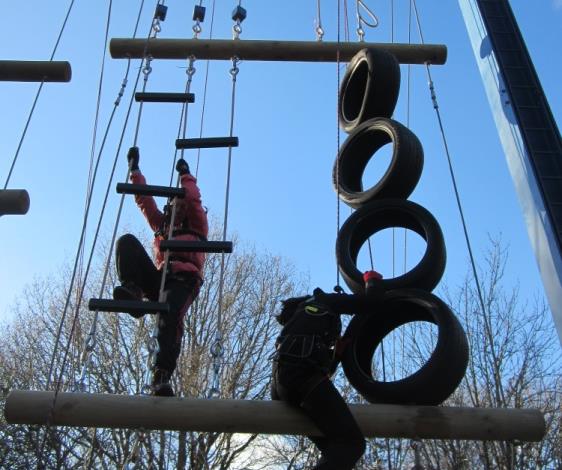 Activities at the centre are about adventure, challenge, exploration, discovery and learning through experience.

We make full use of the beautiful 90 acre ancient woodland
Activities can include:
High ropes course 
Climbing wall/abseil 
Bushcraft skills and shelter building
Night walk and campfires 
Orienteering  / Geo caching
Underground mine
Archery
Mountain biking
Team confidence building games
We include structured free time; this is a great chance for relationships develop.
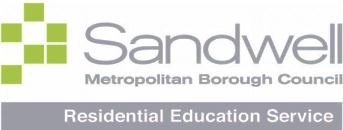 [Speaker Notes: Activities tailored to suit the children and the conditions.]
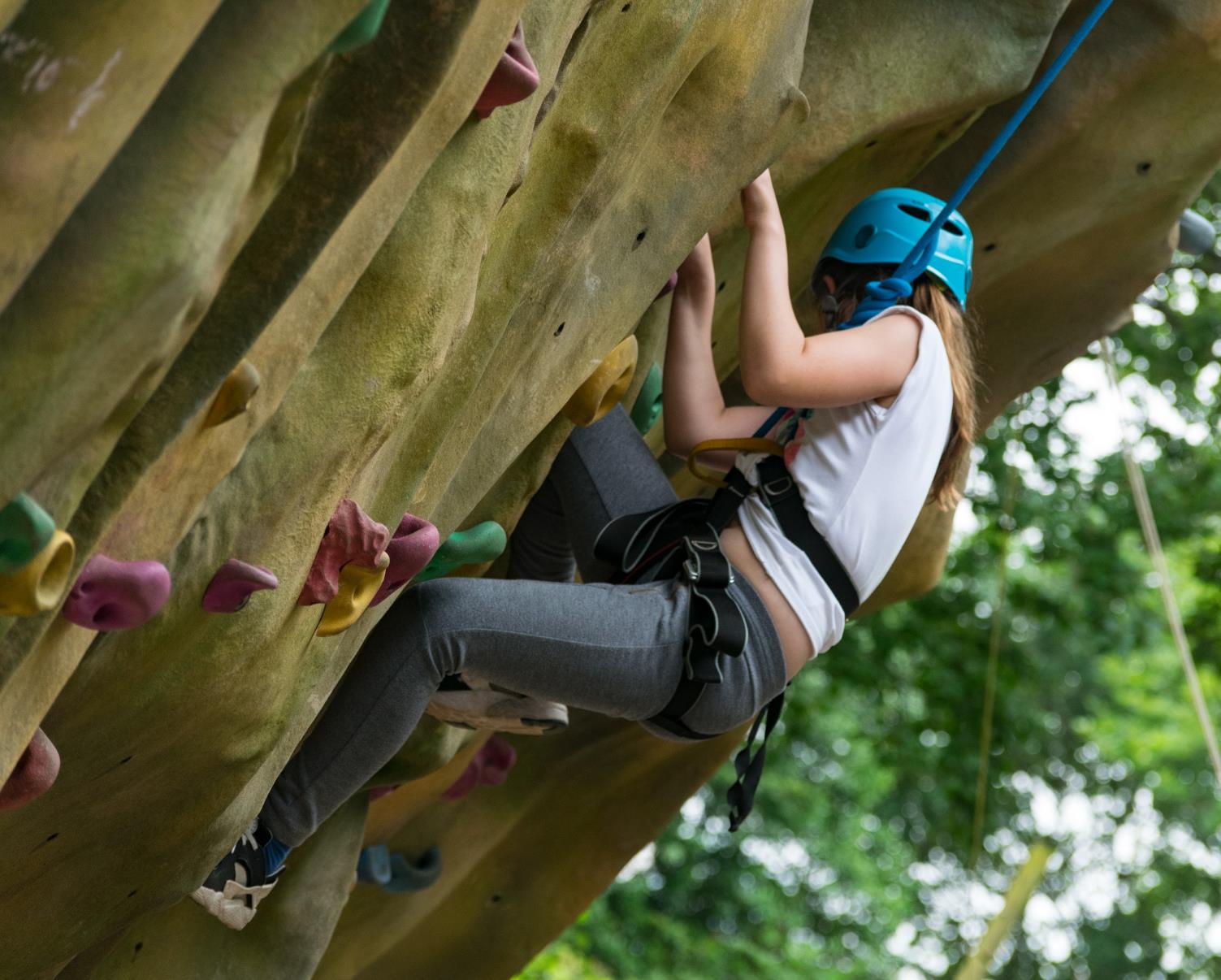 [Speaker Notes: Important time for relationships to develop]
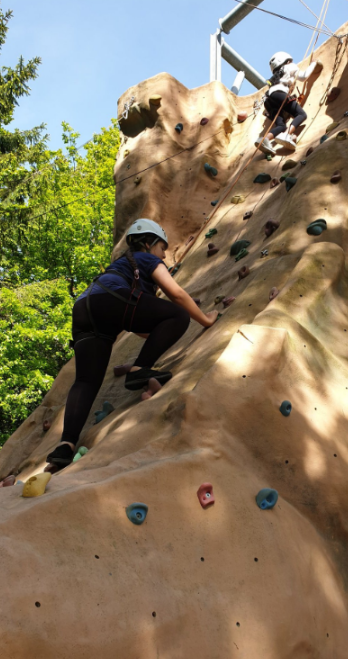 [Speaker Notes: Important time for relationships to develop]
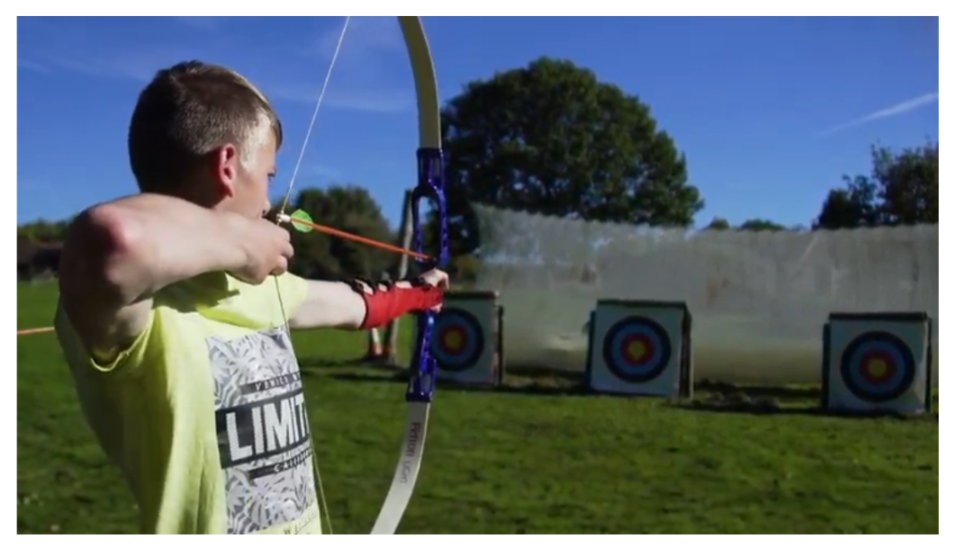 [Speaker Notes: What the young people see is…]
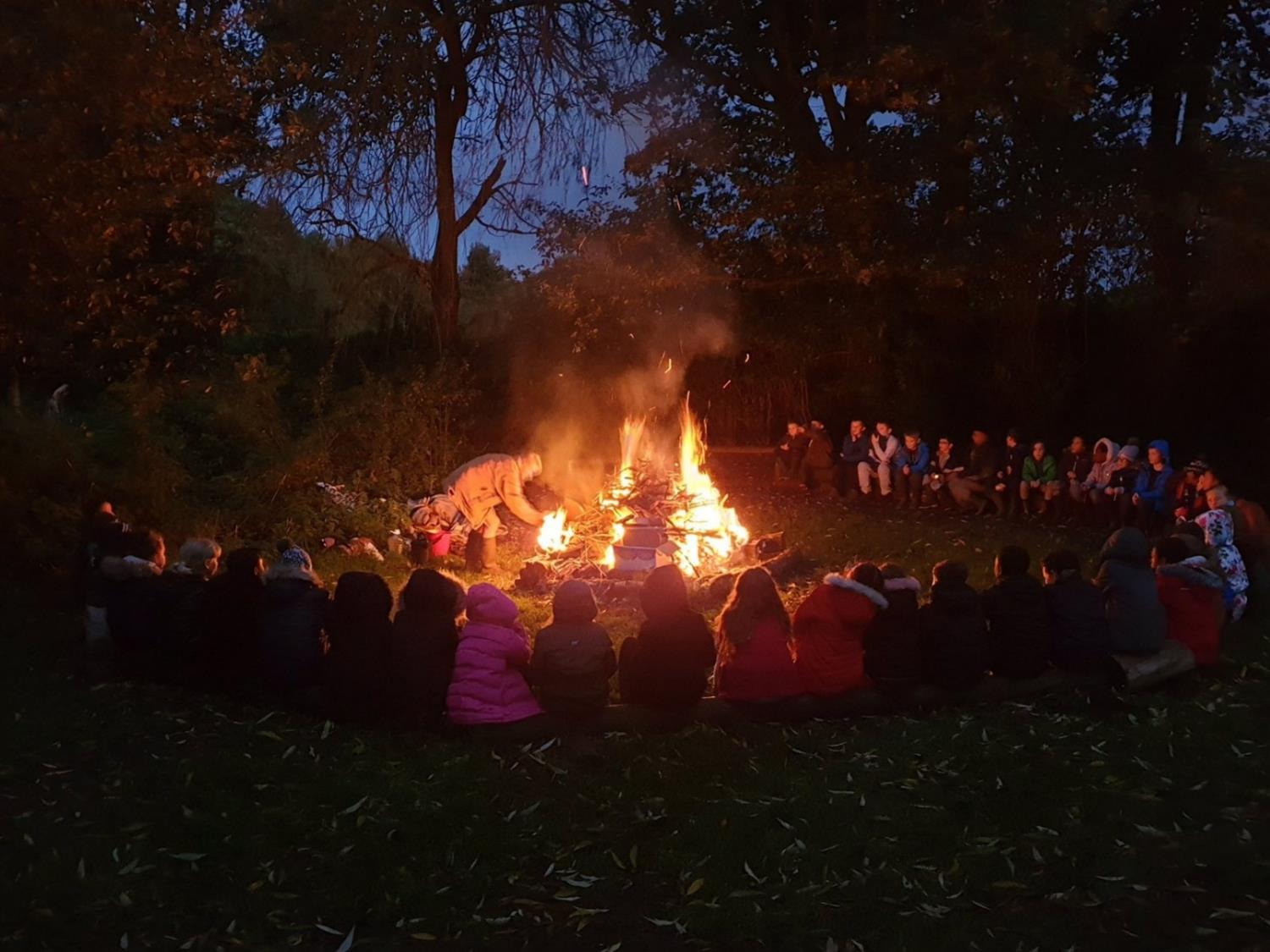 [Speaker Notes: What the young people see is…]
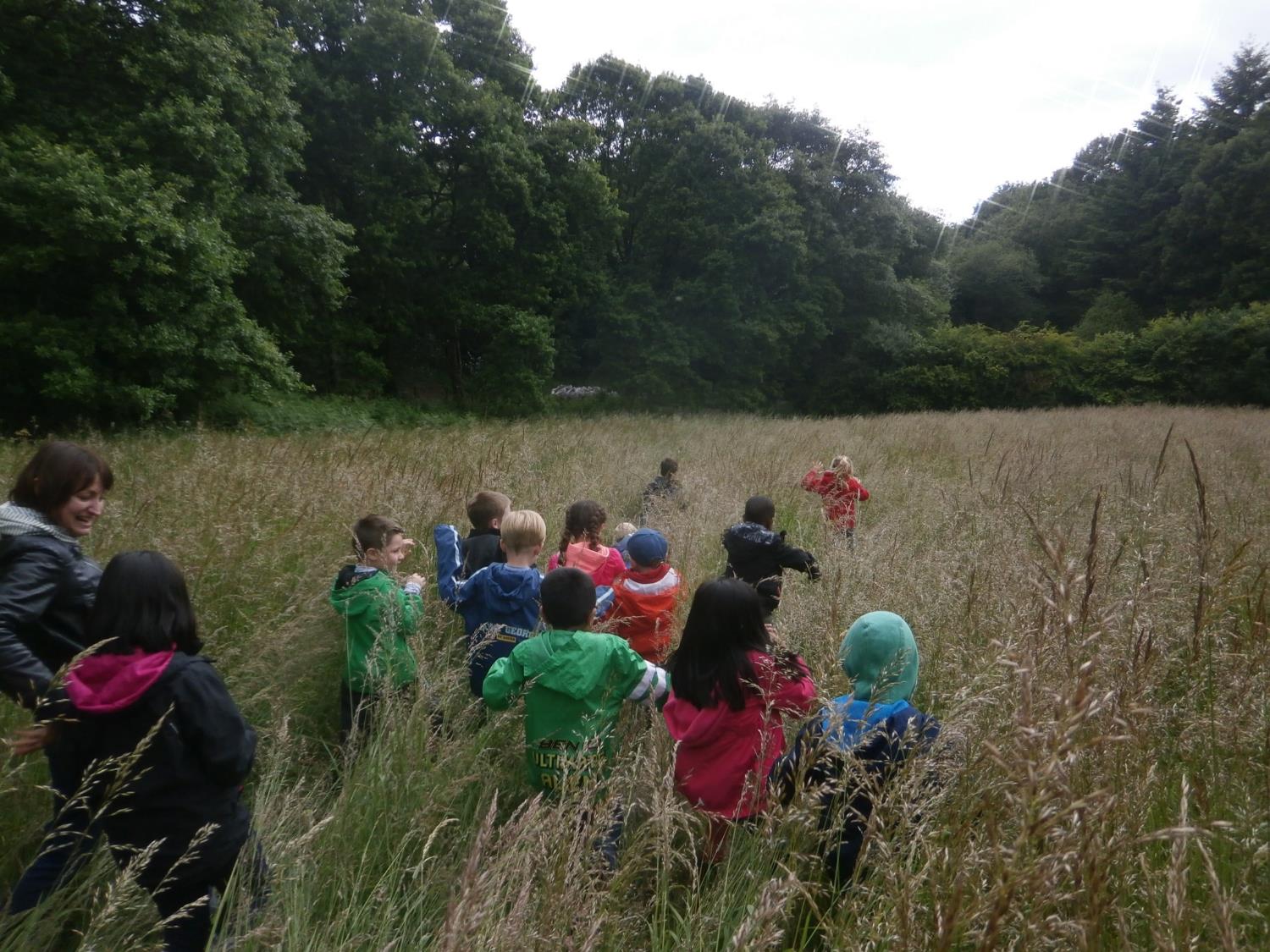 [Speaker Notes: What the young people see is…]
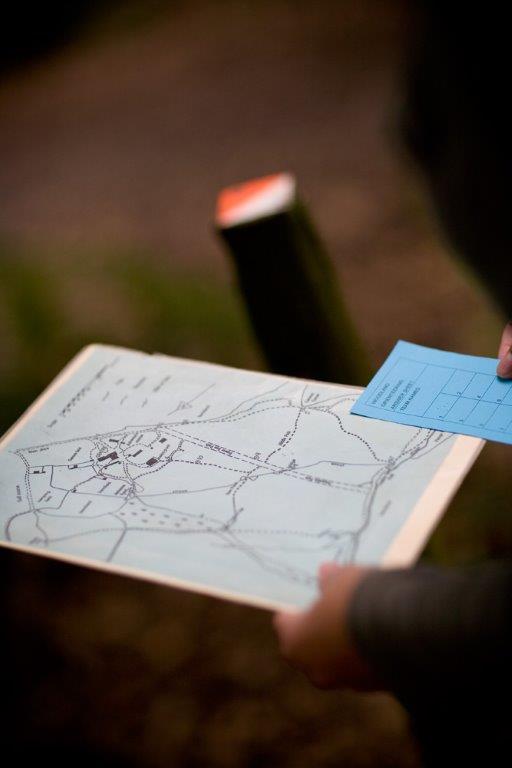 [Speaker Notes: What the young people see is…]
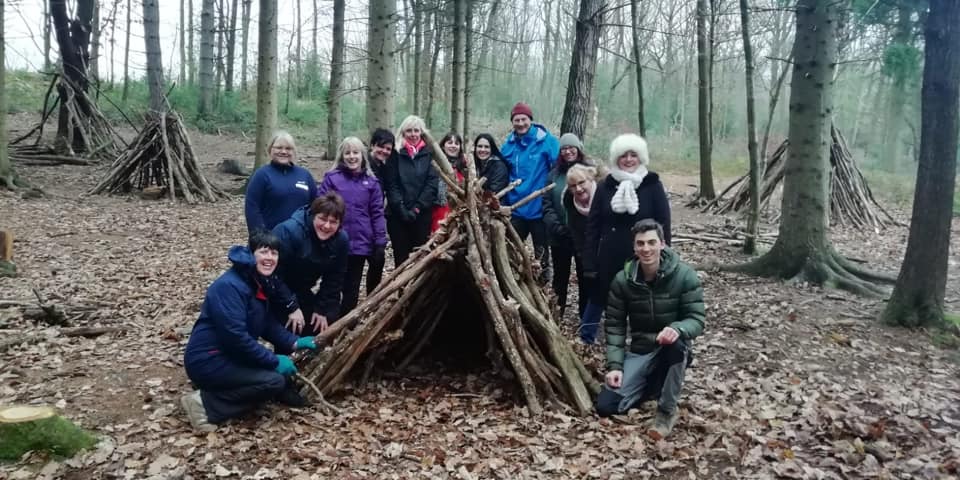 [Speaker Notes: Important time for relationships to develop]
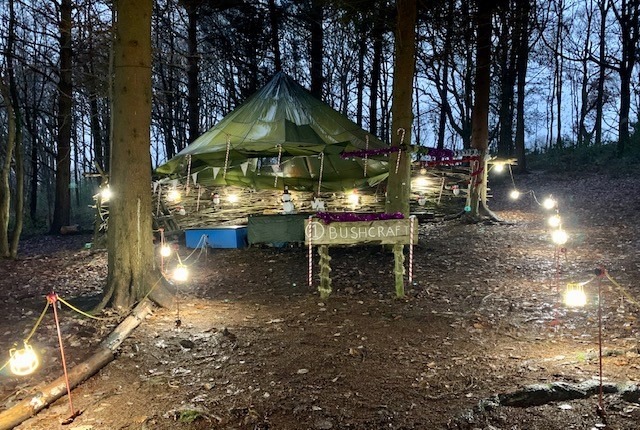 [Speaker Notes: Important time for relationships to develop]
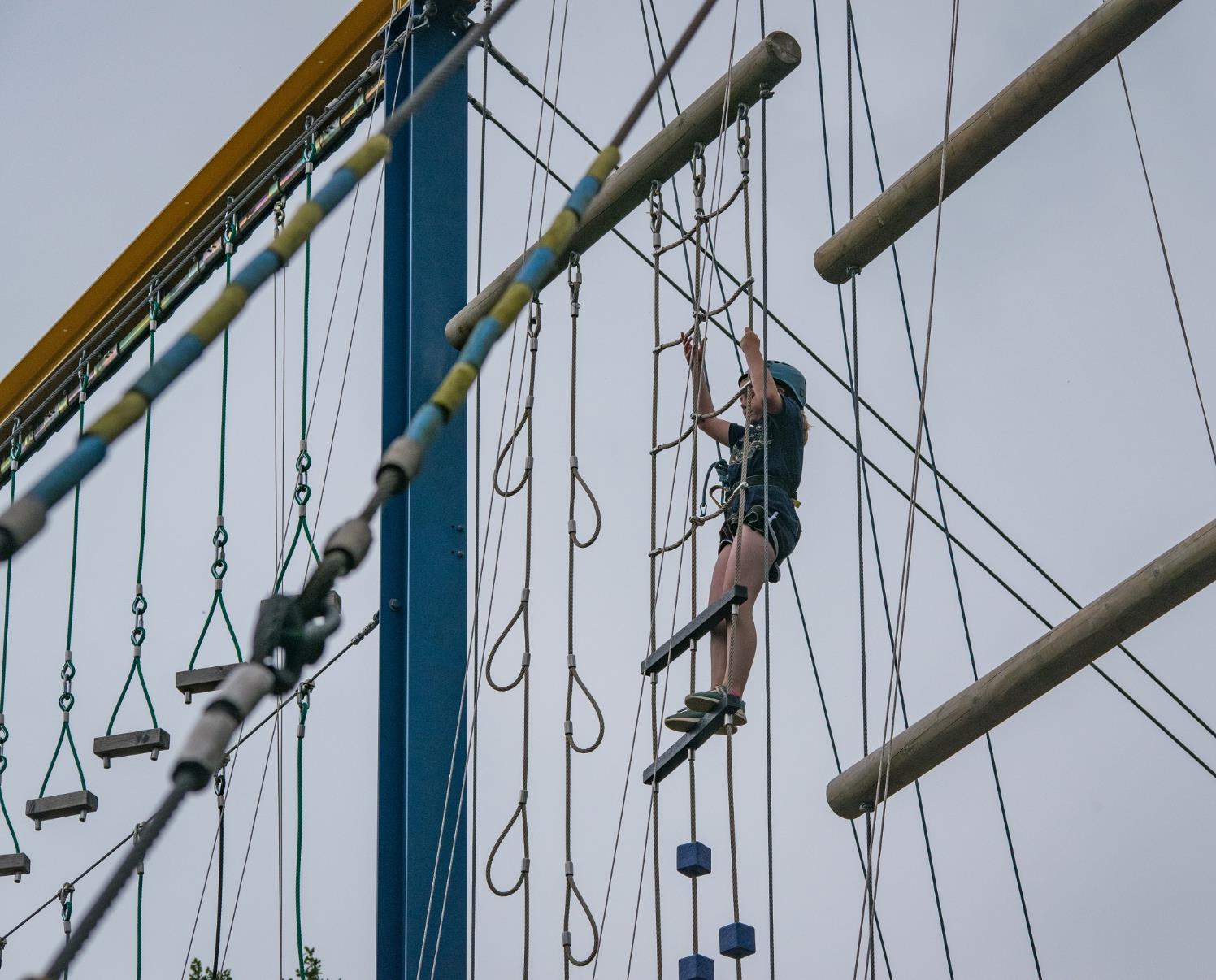 [Speaker Notes: What the young people see is…]
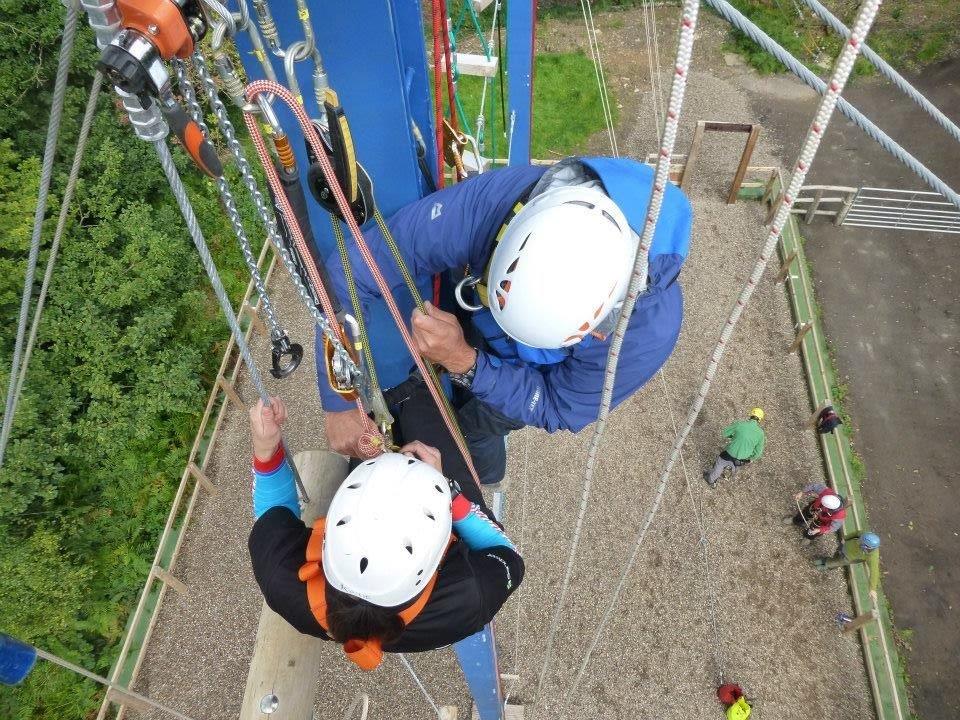 [Speaker Notes: Important time for relationships to develop]
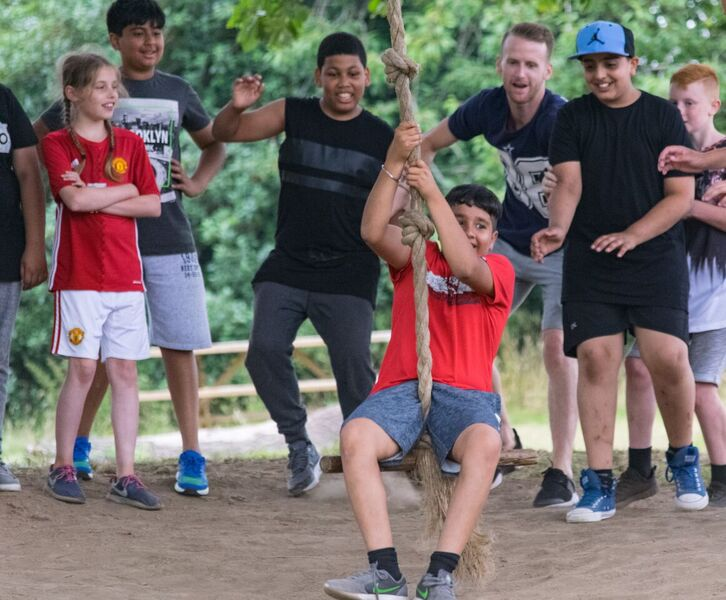 [Speaker Notes: Important time for relationships to develop]
SLEEPING
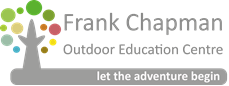 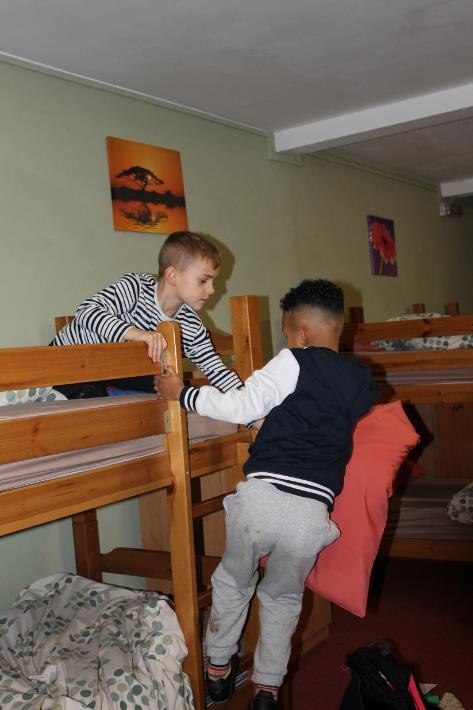 We have 60 beds in comfortable dormitories  

Rooms sleep between 6 and 16 pupils

Groups of 36+ have sole use of the centre

All bedding is provided.

Pupils sleep in gender separated areas

Showers and toilet facilities are nearby

Teacher rooms are nearby and centre staff are on hand to provide 24 hour on-site support.
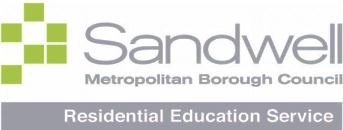 FOOD GLORIOUS FOOD
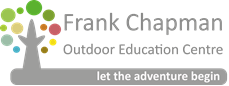 Home cooked food and cakes!

We cater for all dietary requirements

Plenty of choice and variety

Example meals:

Chicken tikka curry with rice & naan
Sausage with mash & veg
Fish fingers & chips
Meatballs / Bolognaise pasta
Jacket potato option with salad
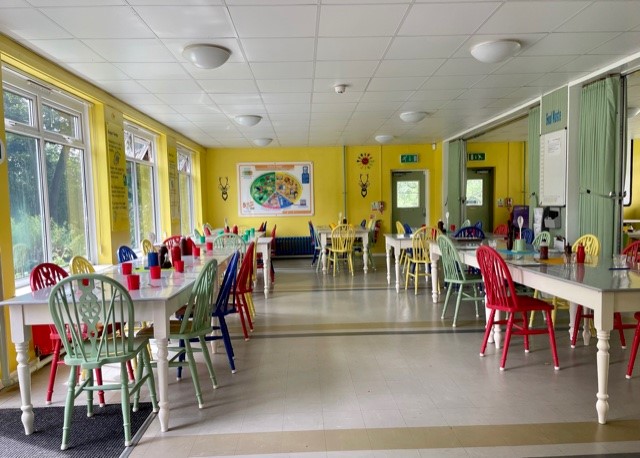 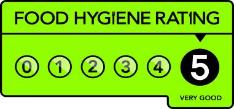 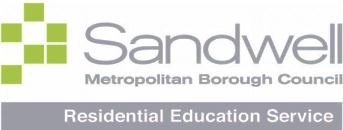 WHY GO TO FRANK CHAPMAN?
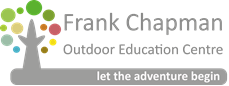 A YOUNG PERSON’S PERSPECTIVE

Try out exciting activities like archery, orienteering and fencing. 

Explore an amazing new place

Make new friends and get to know your classmates even better

It’s an adventure! Go beyond your comfort zone and be open to new experiences 

Develop skills, discover passions, boost confidence
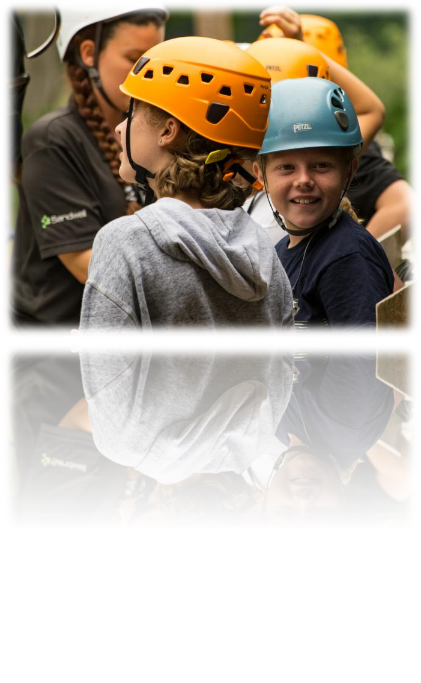 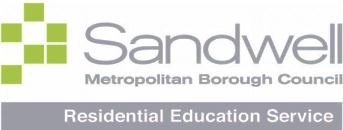 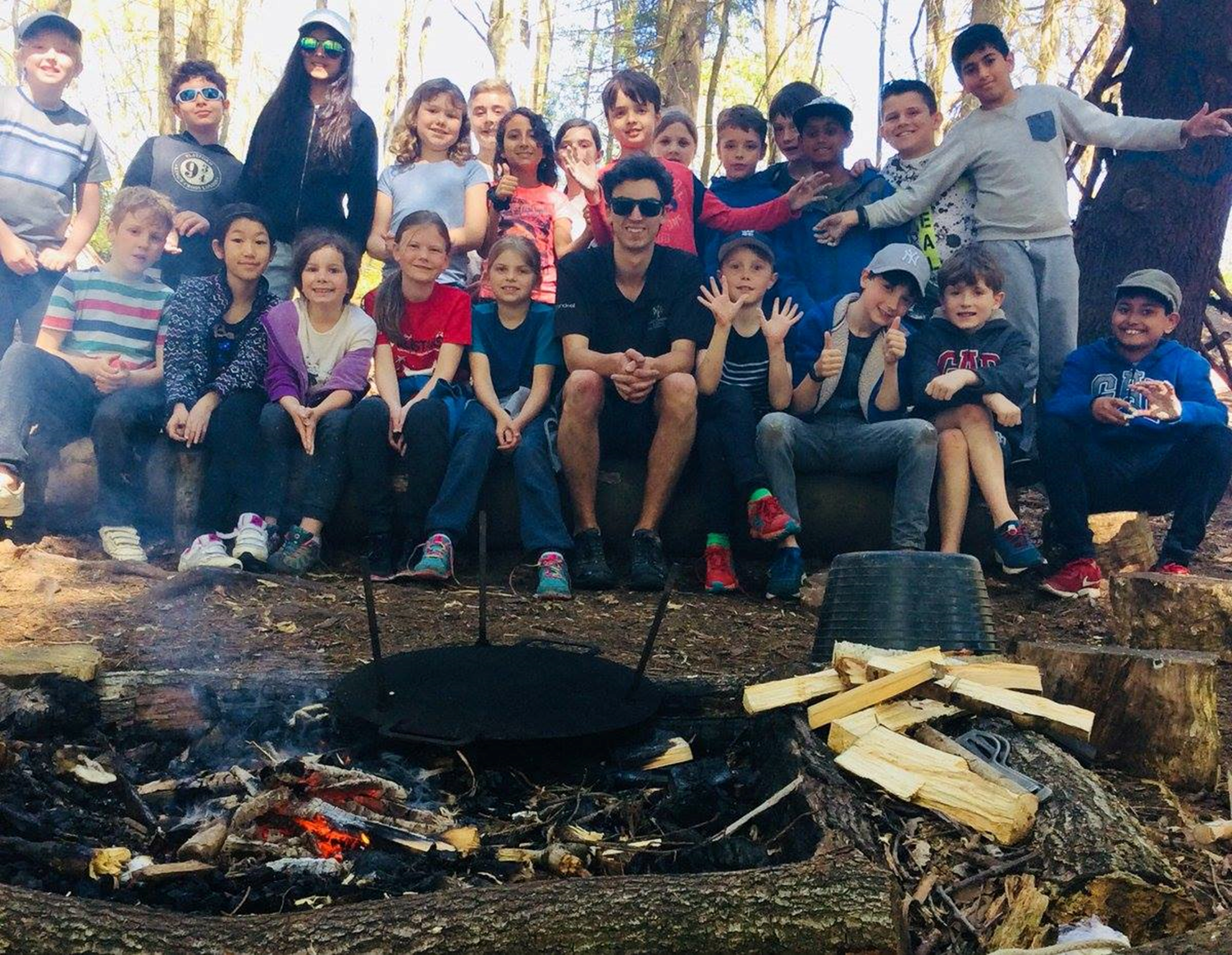 WE CAN’T WAIT TO SEE YOU!
sandwellresidentials.co.uk